Clayton State University
Strategic Planning Goal 1A:  SEM plan
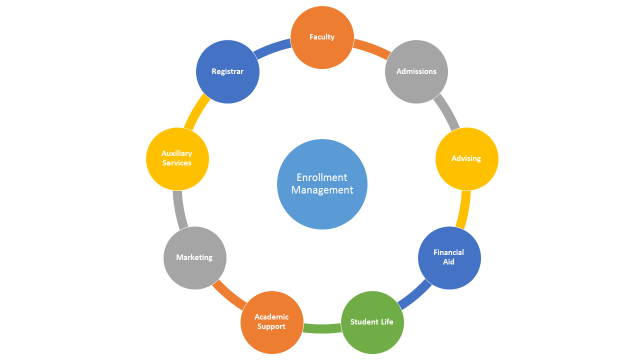 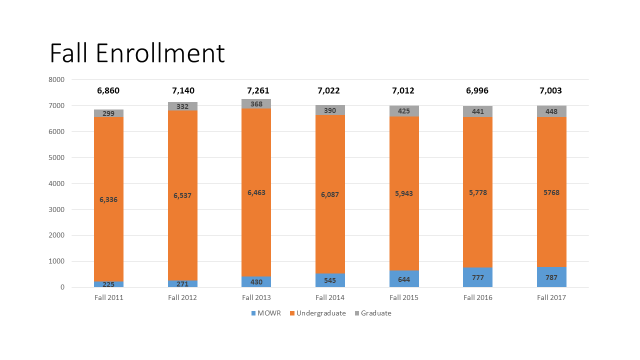 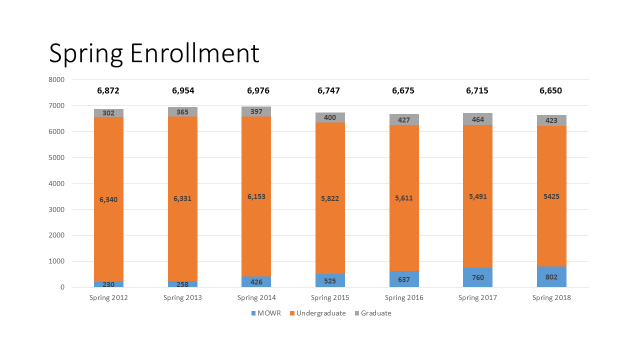 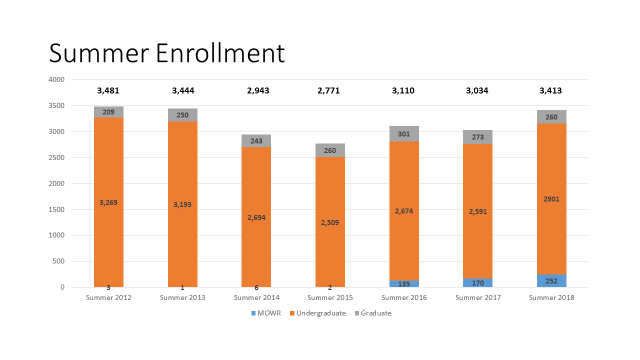 Goal:  Increase MOWR/DE student enrollment to 815 for fall 2022.
Increase new students enrolled in MOWR/DE through the increase of leads, communication, and improvements in process.
Update:  Successfully implement the four strategies associated with this goal.  While we were seeking to increase the pool of new DE students through these strategies, we eased the process for potential students to enroll but were not able to realize the overall enrollment increase.  We increased our applicant pool by 2% but our new DE enrollment actually decreased from 518 in fall 2016 to 491 in fall 2017.
Goal:  Increase MOWR/DE student enrollment to 815 for fall 2022.
Increase the percentage of MOWR/DE seniors who matriculate at Clayton State to 20%.
Update:  While all of these goals are associated with the second year of the SEM plan we were able to accomplish some in the first year.  We have realized a challenge in comparing historical data to clearly understand if we are improving our conversion rates.  This year we have discussed creating a consistent method in which to establish our historical conversion rates as well as implementing the remaining strategies associated with this goal.
Goal:  Increase the undergraduate new student enrollment for fall, spring, and summer terms.
Increase communication to prospective students at the inquiry stage.
Update:  We were able to accomplish our year 1 strategies associated with this goal.  Through this effort we were able to realize an increase from 28.7% to 30.9% of students who applied to enrolled.  We will be adding a full-time employee to the SCU in FY19.
Goal:  Increase the undergraduate new student enrollment for fall, spring, and summer terms.
Increase the reach and impact of the high school recruiting activities through greater inquiry conversion and increasing the generation of inquiries through targeted areas.
Update:  We were able to accomplish the strategies associated with this goal.  Through this effort we realized a 9.8% increase in our freshman enrollment.
Goal:  Increase the undergraduate new student enrollment for fall, spring, and summer terms.
Add technology which will benefit recruiting, processing, and reporting within the Admissions Office.
Update:  We are using a new CRM, (Target X) and Captricity which is a software that scans lead cards and creates a database for us to upload in place of having them manually entered.
Goal:  Increase the undergraduate new student enrollment for fall, spring, and summer terms.
Increase new international student enrollment by 15 for fall 2017 (above fall 2016 levels) with increases of 5 more each fall to reach a goal of 40 new international students in fall 2022 (above fall 2016 levels).
Update:  We have accomplished the strategies associated with this goal.  While we did increase the number of international student applications we did not realize a new international student enrollment growth of 5 for fall 2017.  We remained flat due to the designation as a saturated enrollment level by the Saudi Arabian Cultural Mission (SACM).
Goal:  Increase the undergraduate new student enrollment for fall, spring, and summer terms.
Grow transfer and non-traditional enrollment through the development of partnerships, articulation agreements, and strategic direct mailing efforts.
Update:  These strategies proved more challenging to accomplish. We are currently seeking to hire a corporate recruiter who will be focused on this work.  We were still able to realize a 10.1% enrollment growth due to other efforts associated with growing our transfer student enrollment.
Goal:  Increase the undergraduate new student enrollment for fall, spring, and summer terms.
Revisit new student and parent orientation programs.
This fall we created more opportunities to engage students and parents in our orientation program.  These strategies continue to be in progress for year two.
Goal:  Increase undergraduate student retention.
Goal:  Increase Undergraduate Student Retention
Goal:  Increase Undergraduate Student Retention
We launched an early alert program. 
We created a Clayton Success Initiative targeting support to students thought to be at-risk upon entry into Clayton State. We launched an Academic Support Program in Laker Hall as well as to enhance the Early Alert Program through this effort in spring 2018.  This program will seek to provide a mandatory academic support program for students residing on campus with a GPA below 2.0.
We developed course maps which will demonstrate opportunities for students to enroll in math, 2 English, and 3 courses within their major to be launched for the entering fall 2018 freshmen.  We made significant efforts this fall to ensure students were advised and registered for the appropriate math courses for their major.  
In our efforts to fully utilize degree works and move away from a manual advising and degree completion process, we realized that we needed to update our Degree Works platform.  This has been in the works for fall 2017 and is now in utilization.  
We have reworked our student course withdrawal process which will permit faculty and support staff the opportunity to know a student has expressed an interest in withdrawing in order for us to act on that withdrawal.
Goal:  Increase Graduate Student enrollment
Update:  We relocated the School of Graduate Studies this spring into Edgewater Hall and are reorganizing duplicated responsibilities.  We are launching the MBA program online for fall 2018 and added additional Nursing faculty to increase the fall 2017 new enrollment.
Goal:  Improve administrative functions associated with student progression
Goal: Improve administrative functions associated with student progression
We have identified multiple process improvement opportunities within Financial Aid.  To date we have modified our method of loan processing to automate a significant amount of the tasks.  We have moved from a paper parent loan application to an electronic application and we are currently working to implement Campus Logic, a software which assists with student FASFA verification which impacts approximately 28% of our students.  
We have begun work with a Registrar, Bursar, and Financial Aid task force to review communication to students, cross train staff, seek methods to decrease the students dropped, improve service, and have a positive impact on enrollment.
We reworked our Satisfactory Academic Progress policy relating to financial aid.  The new policy provides students with an opportunity to improve and adjust to college life while ensuring Federal compliance.
We have launched the use of texting.